Manage Examination
3rd March 2015, Tuesday
13.30 – 16.30
Overview
EX01: Track Statement of Entry for Class Teacher
Description:
This Function allows the Roles below to track distribution status of Statement of Entry for students.
Granted Role: 
Class Teacher (Secondary and Sixth Forms)
Menu Path:
Academic Staff > Assessment and Exams > Exams > Track Statement of Entry for Class Teacher
How to use
Navigate to the Screen via Menu Path
Click Search for Existing Value
Choose Class Section link
Select Class Section link

Refer also to Online Help
Navigate
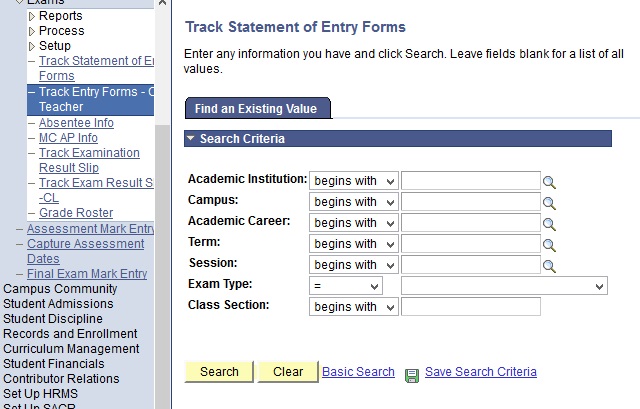 Navigation: Academic Staff > Assessment and Exams > Exam > Track Entry Forms – CL Teacher
Click Search Button
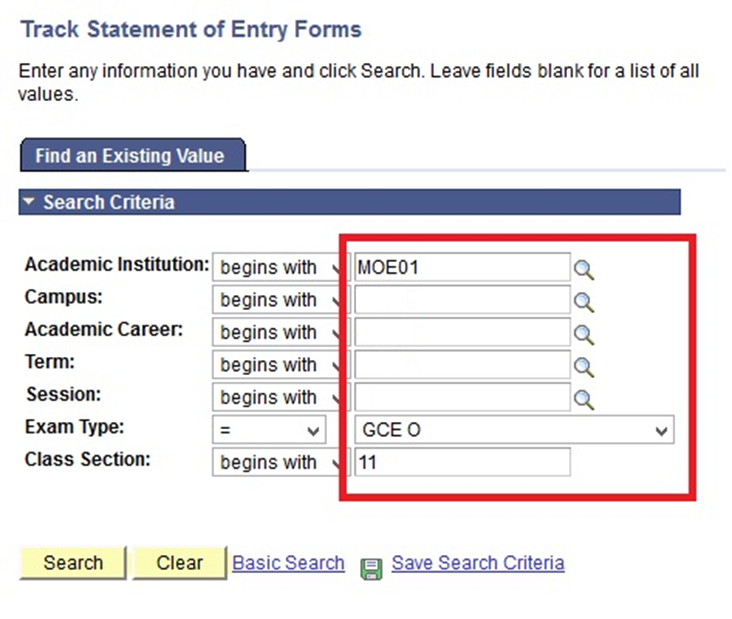 Click Search Button to view the value
Select the Class Section
Fill in the Field
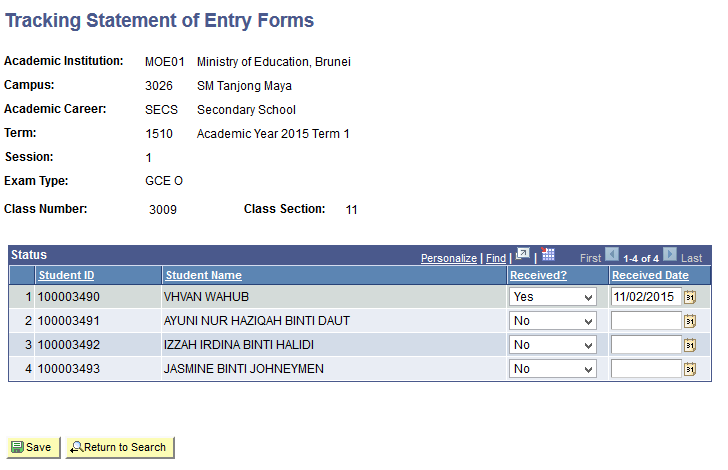 Click Save button
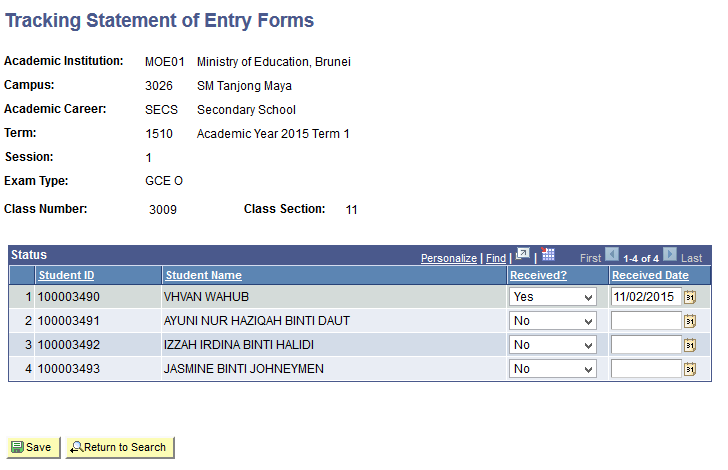 Overview
EX02: Track Examination Result Slip for Class Teacher
Description:
This Function allows the Roles below to track distribution of Examination Result Slips to students. 
Granted Role: 
Class Teacher (All Careers)
Menu Path:
Academic Staff > Assessment and Exams > Exams > Track Exam Results Slip - CL
How to use
Navigate to the Screen via Menu Path
Click Search for Existing Value
Select Class Section link
Click Class Section link

Refer also to Online Help
Navigate
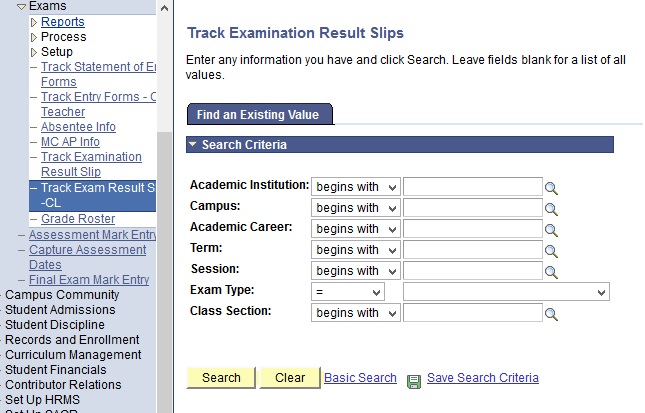 Navigation: Academic Staff > Assessment and Exams >Exams > Track Exam Result Slips -CL
Click Search Button
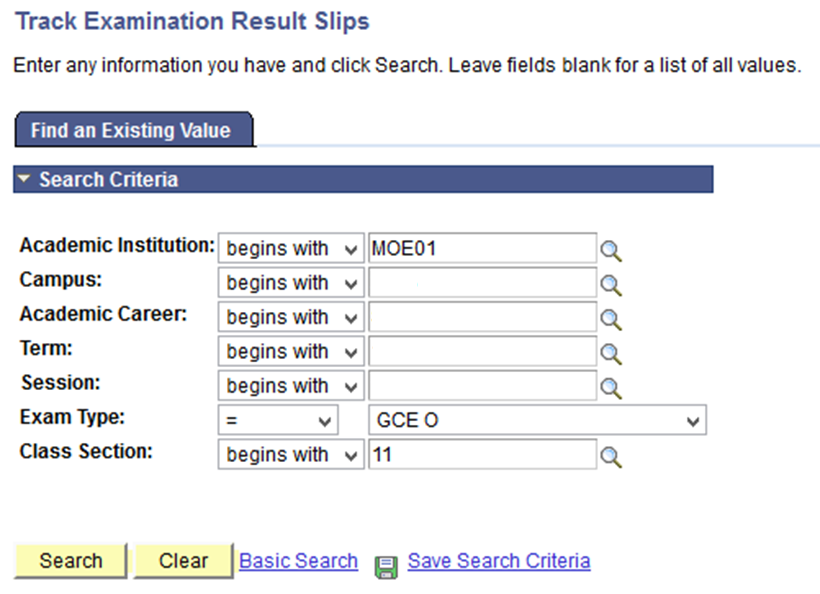 Click Search Button to view the value
Select the result
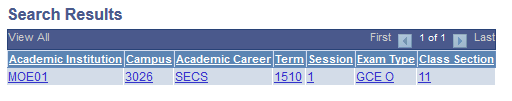 Fill in the Fields
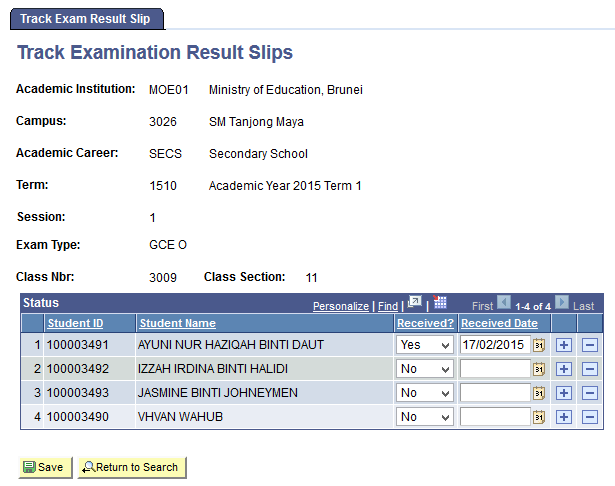 Click Save button
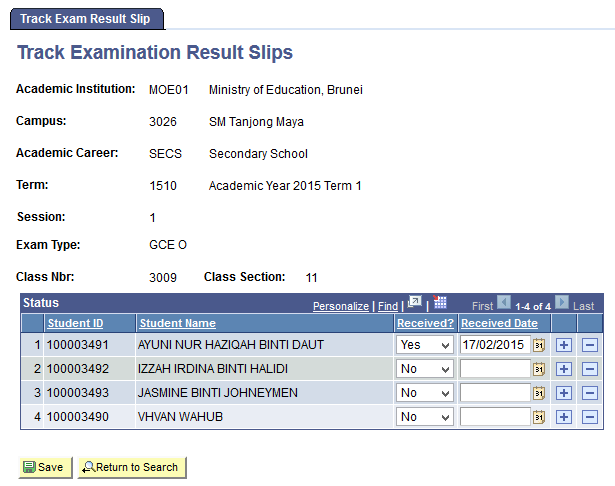 Overview
EX03: MC AP Info
Description:
This Function allows the Roles below to enter the details of the student’s absence from the public examinations

Granted Role: 
Class Teacher (All Careers)
Menu Path:
Academic Staff > Assessment and Exams > Exam > MC AP Info
How to use
Navigate to the Screen via Menu Path
Click Search for Existing Value
Choose Student ID
Click the Student ID




Refer also to Online Help
Navigate
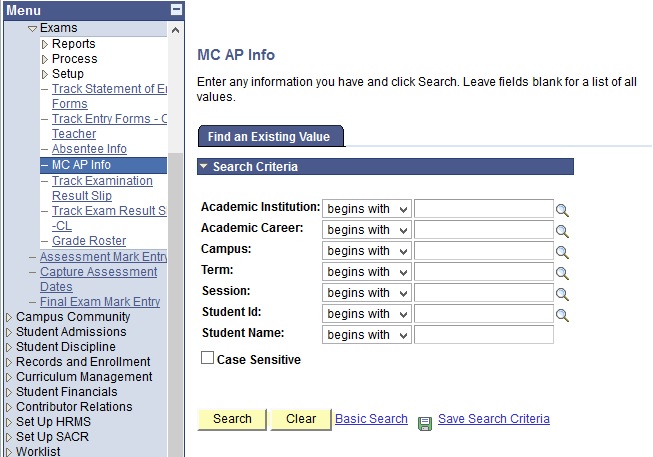 Navigation: Academic Staff > Assessment and Exams > Exams >MC AP Info
Click Search Button
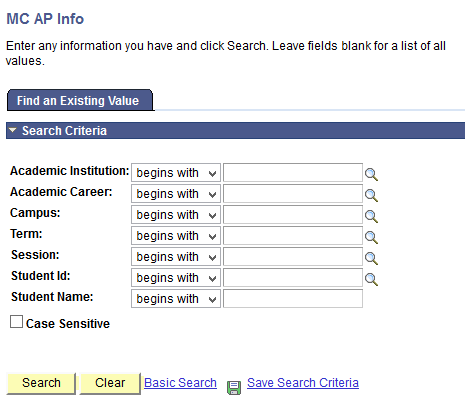 Click Search Button to view the Existing value
Select one of the results
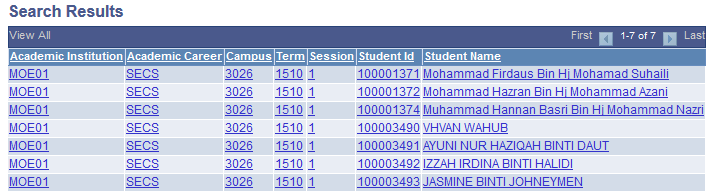 Select the Status
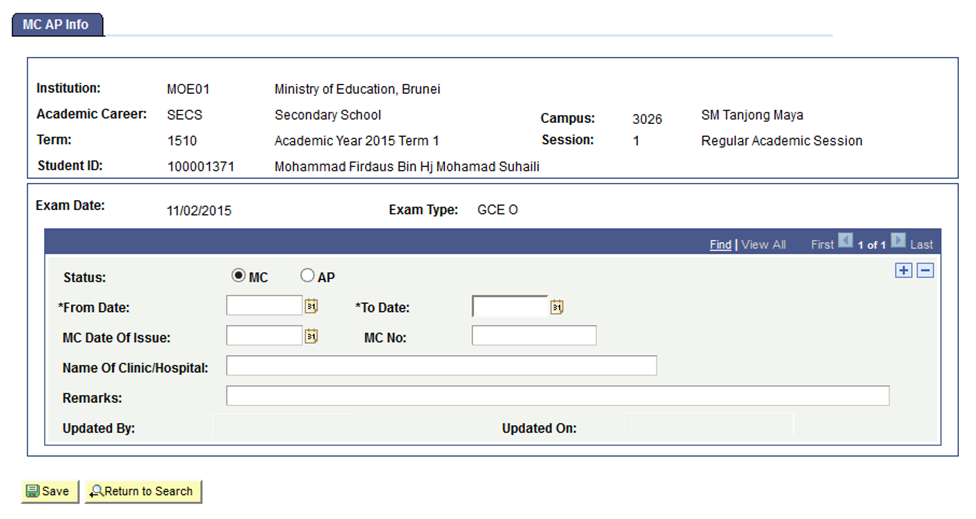 Select the Date
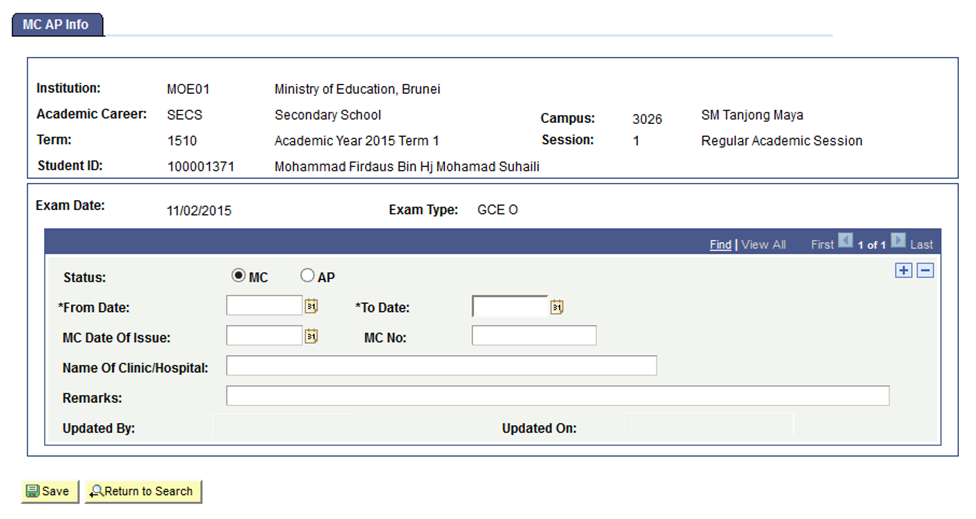 Select the Date by clicking the Calendar icon
Select the Date
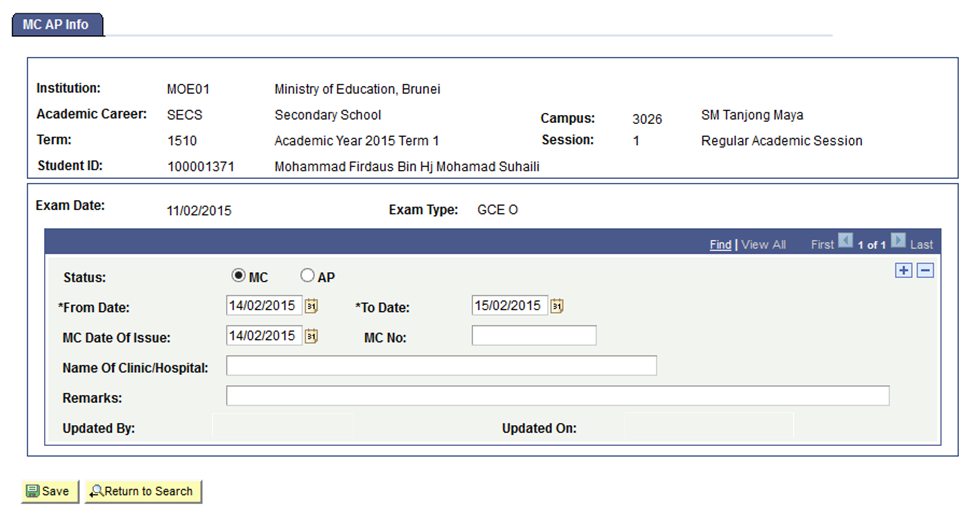 Enter MC No. maximum of 9 Characters
Fill in the details
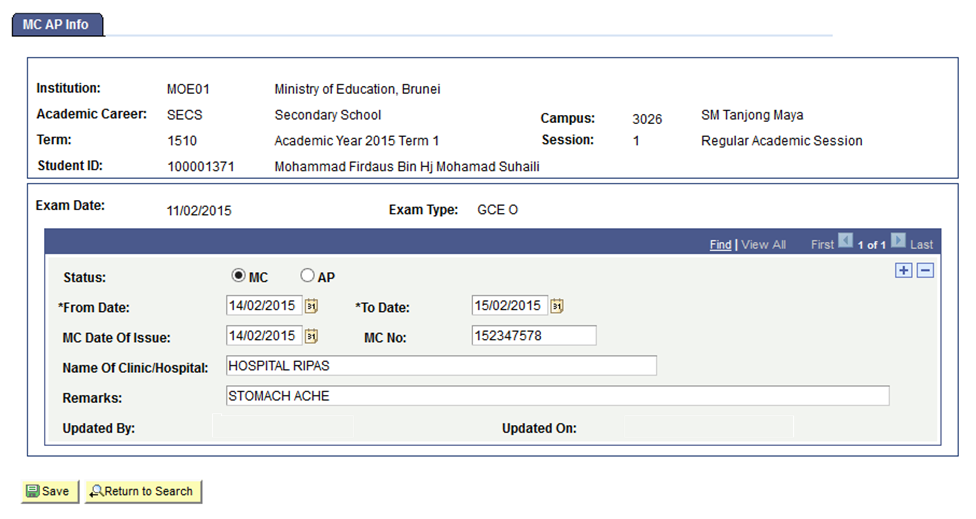 Fill in the details
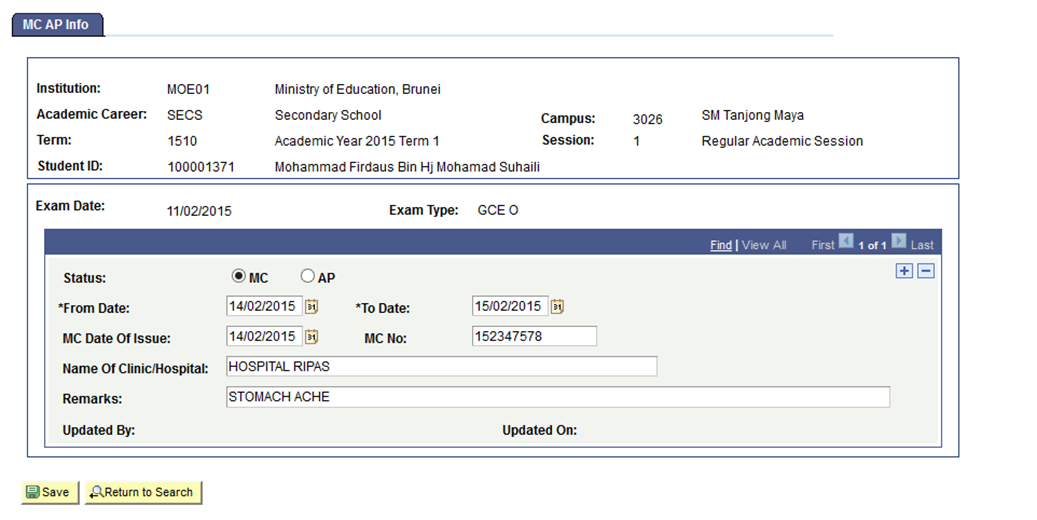 Updated By and Updated On
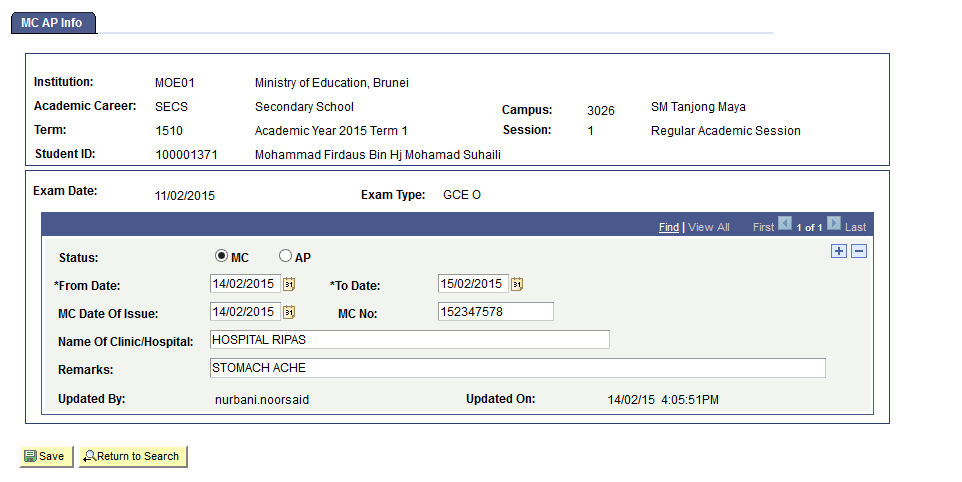 Updated By and Updated On will be automatically populated
Overview
EX04 : Grade Roster
Description:
This Function allows the Roles below to View Grade obtained by their students in a public examination by specific subject.
Granted Role: 
Class Teacher (All Careers)
Menu Path:
Academic Staff > Assessment and Exams > Exam > Grade Roster
How to use
Navigate to the Screen via Menu Path
Click Search for Existing Value
Choose Class Section link
Click the Class Section link




Refer also to Online Help
Navigate
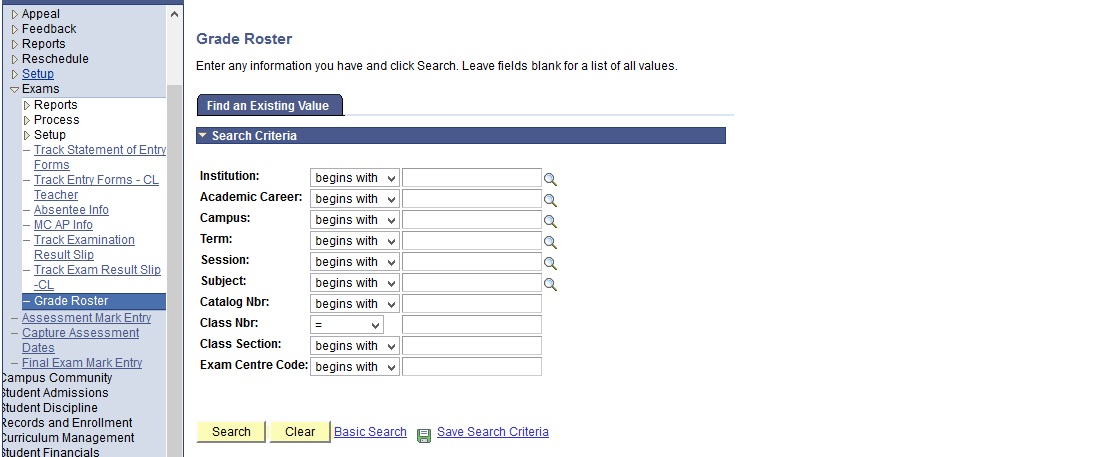 Navigation: Academic Staff > Assessment and Exams > Exams > Grade Roster
Click Search Button
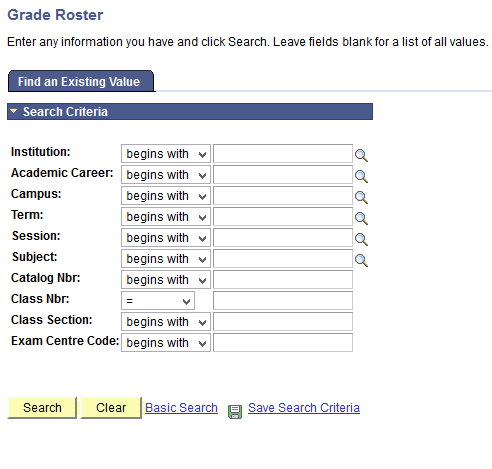 Click Search Button to view the Existing value
Select one of the results
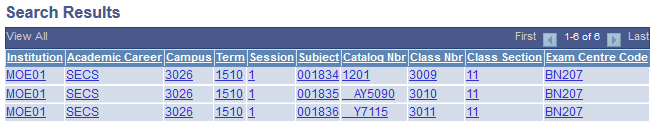 View the results
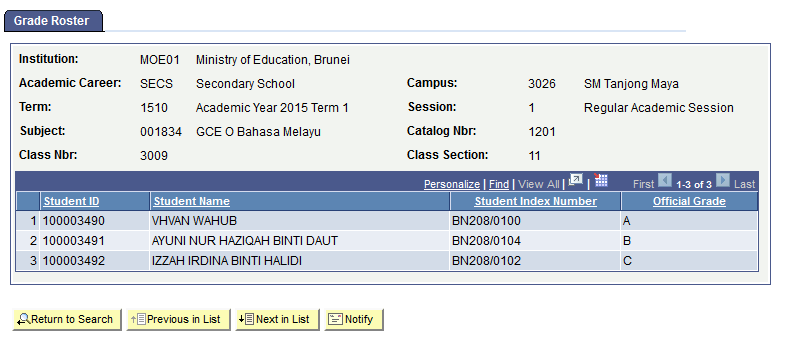 C4P – Enroll Students
School Examination Secretary
Overview
EX05: Enrollment of Student Block
Description:
This Function allows the Roles below to group students in a Student Block
Granted Role: 
School Examination Secretary
Menu Path:
Record and Enrollment > Enroll Student > Block Enrollment > Create Student Block
How to use
Navigate to the Screen via Menu Path
Click Add a New Value Tab
Enter the Student Enrollment Block
Click Add Button

Refer also to Online Help
Navigate
Navigation: Records and Enrollment > Enroll Students > Block Enrollment > Create Student Block
Click Add a New Value Tab
Enter Student Enrollment Block
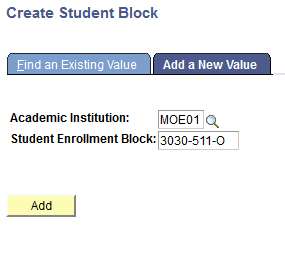 Class Enrollment Block is limited to 10 characters only
Click Add Button
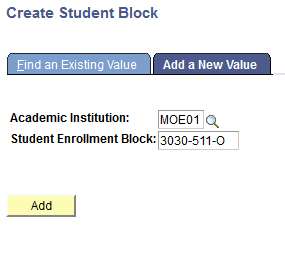 Fill in the details
Click on the “+” icon to add more students
Click Save Button
Overview
EX06: Enrollment of Class Block
Description:
This Function allows the Roles below to list the class/classes for students to be enrolled
Granted Role: 
School Examination Secretary
Menu Path:
Record and Enrollment > Enroll Student > Block Enrollment > Create Class Block
How to use
Navigate to the Screen via Menu Path
Click Add a New Value Tab
Enter the Class Enrollment Block
Click Add Button

Refer also to Online Help
Navigate
Navigation: Records and Enrollemnt > Enroll Students > Block Enrollment > Create Class Block
Click Add a New Value Tab
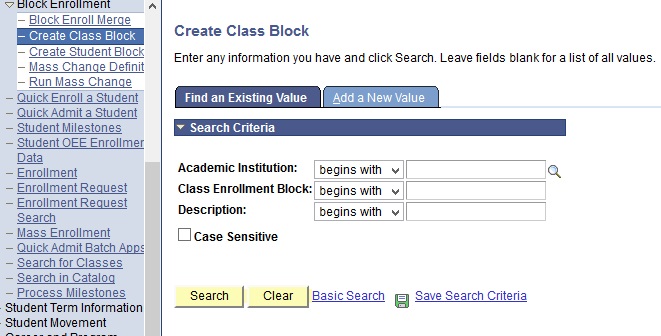 Enter Class Enrollment Block
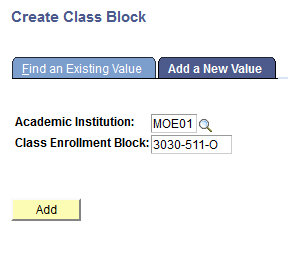 Class Enrollment Block is limited to 10 characters only
Click Add Button
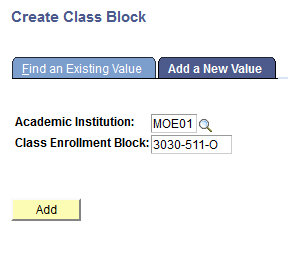 Fill in the details
Click on the “+” icon to add more classes into the Block
Click Save Button
Class will be automatically populated
Overview
EX07: Register Students to Exam Classes
Description:
This Function allows the Roles below to allocate the students to the classes
Granted Role: 
School Examination Secretary
Menu Path:
Record and Enrollment > Enroll Student > Block Enrollment > Block Enroll Merge
How to use
Navigate to the Screen via Menu Path
Click Add a New Value Tab
Enter the Block Enroll Merge
Click Add Button

Refer also to Online Help
Navigate
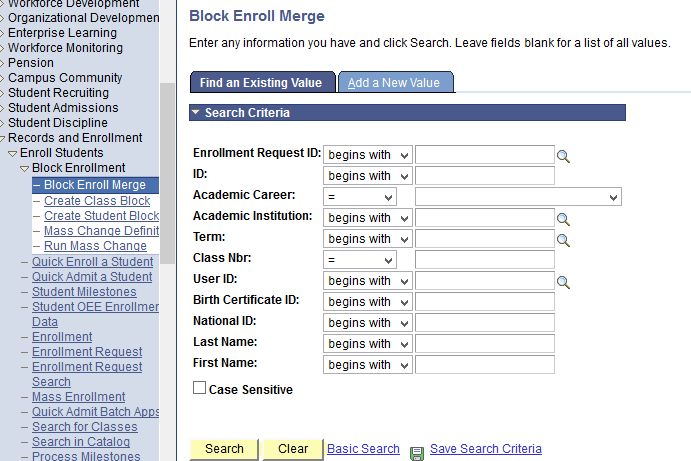 Navigation: Records and Enrollment > Enroll Students > Block Enrollment > Block Enroll Merge
Click Add a New Value Tab
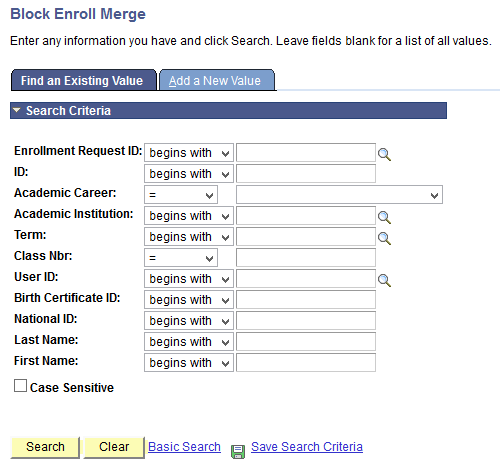 Fill in the details
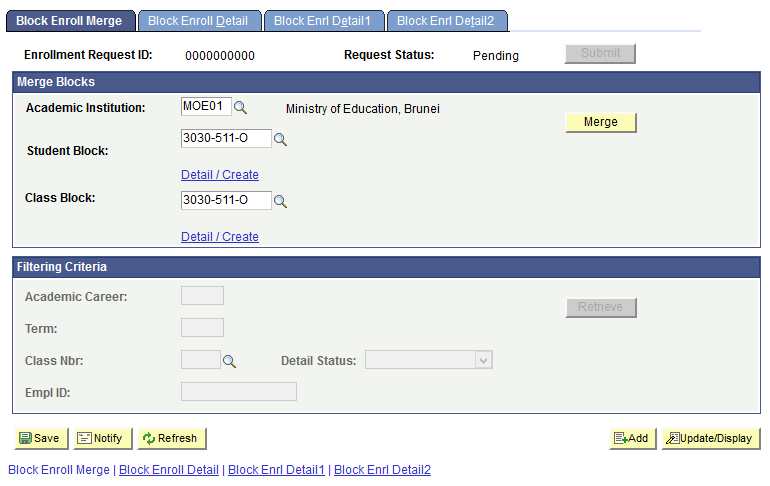 Click Merge button
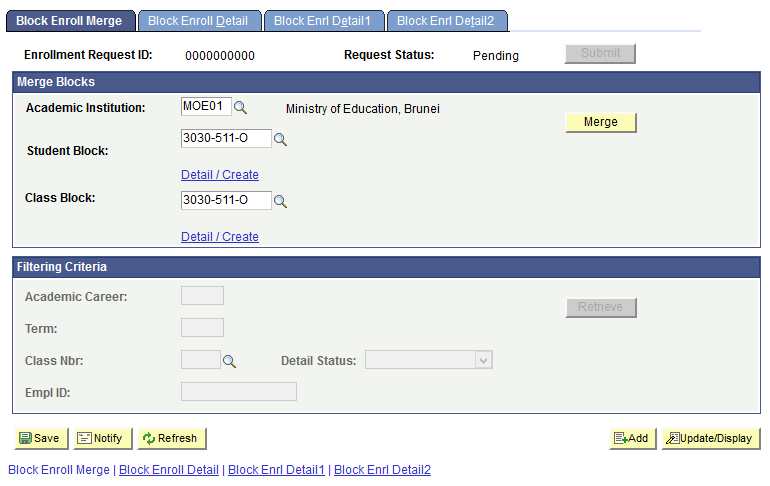 Click Submit button
Click Retrieve Button
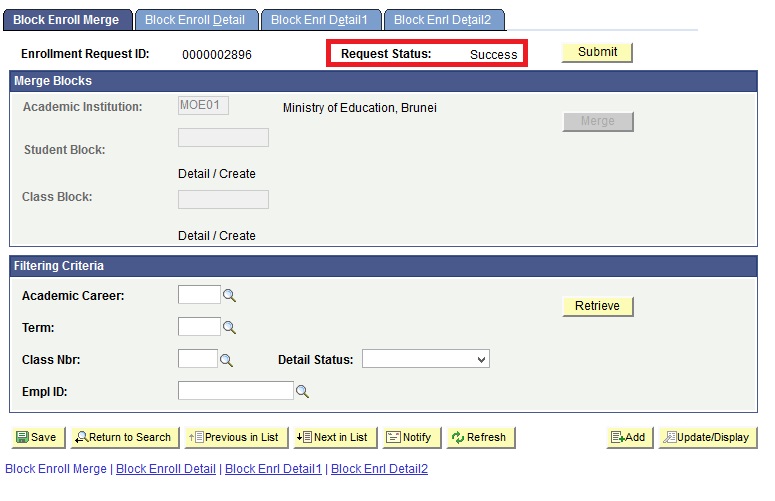 Ensure the Request Status is ‘SUCCESS’
Click Details link
Register Students to Class
Verify Students Enrollment details
C4P – Manage Examination
School Examination Secretary
Overview
EX08: Generate Exam Sequence No.
Description:
This Function allows the Roles below to Generate Exam Sequence for SPE
Granted Role: 
School Examination Secretary (Secondary)
Menu Path:
Academic Staff > Assessment and Exams > Exams > Process > Generate Exam Sequence
How to use
Navigate to the Screen via Menu Path
Click Add a New Value Tab
Enter Run Control ID

Refer also to Online Help
Navigate
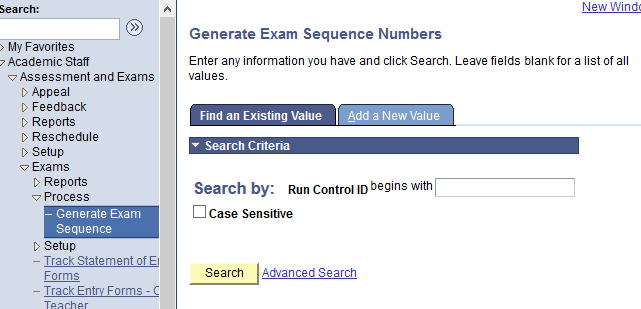 Navigation: Academic Staff > Assessment and Exams > Exam > Process > Generate Exam Sequence
Enter Run Control ID
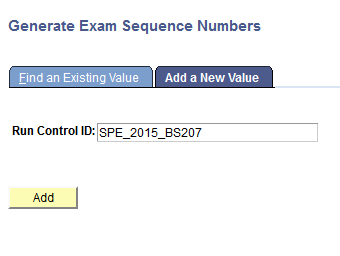 Enter a meaningful name for easy reference
Click Add Button
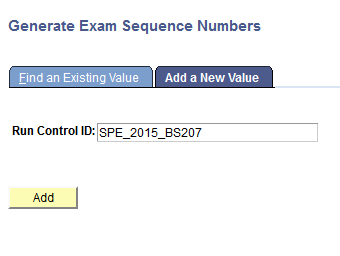 Select values via Lookup Button
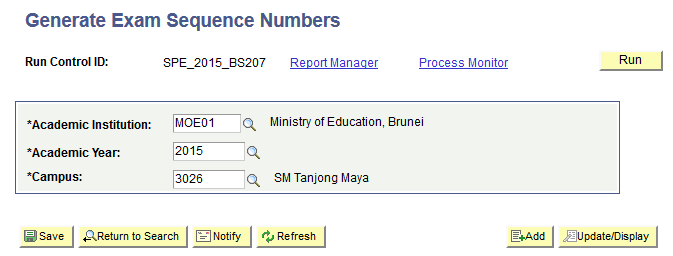 Click Run Button
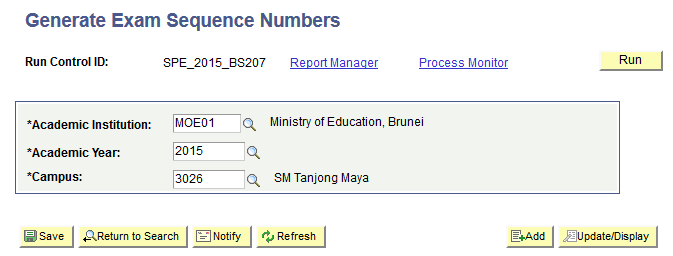 Click Ok Button
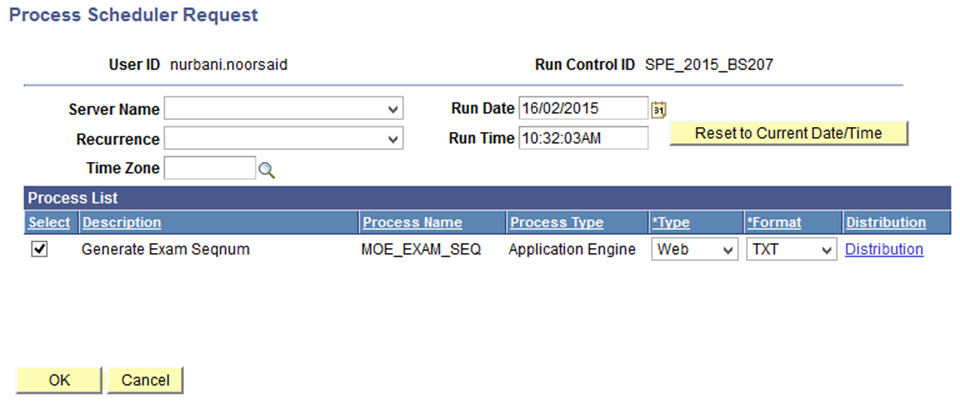 Click Process Monitor
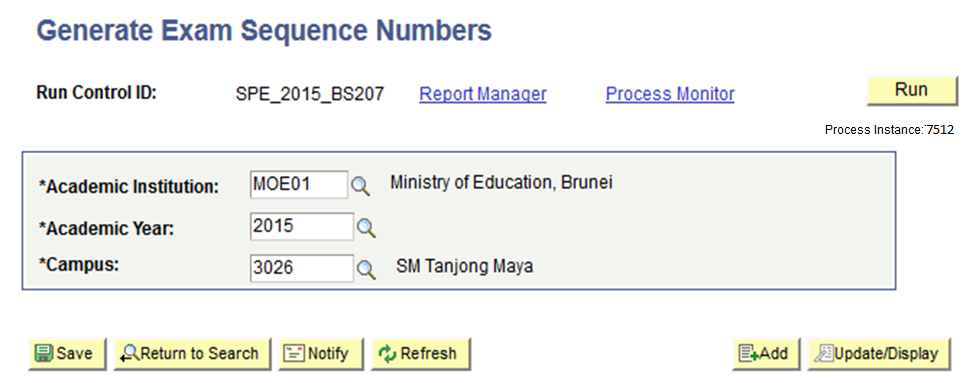 Keep track of Process Instance : 7512. It will help you to monitor the process in Process Monitor
Click Refresh Button
Click Refresh Button until the Run Status : Success And Distribution Status : Posted
Click Details link
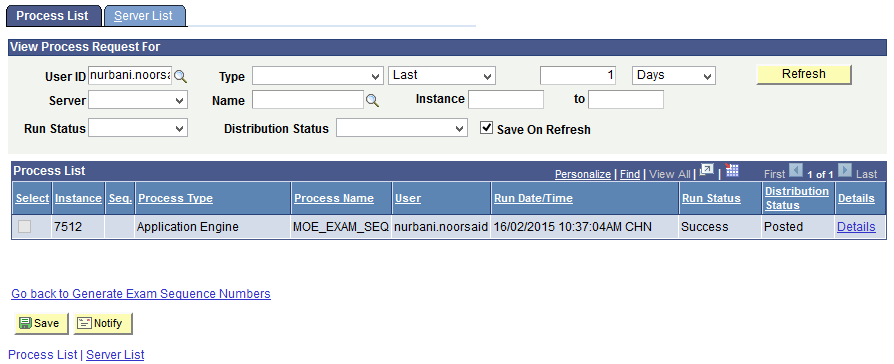 Click View Log/Trace link
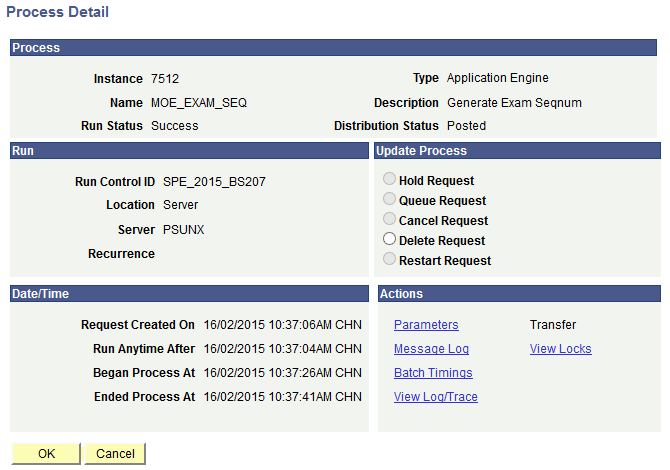 Click .csv file
View the Results
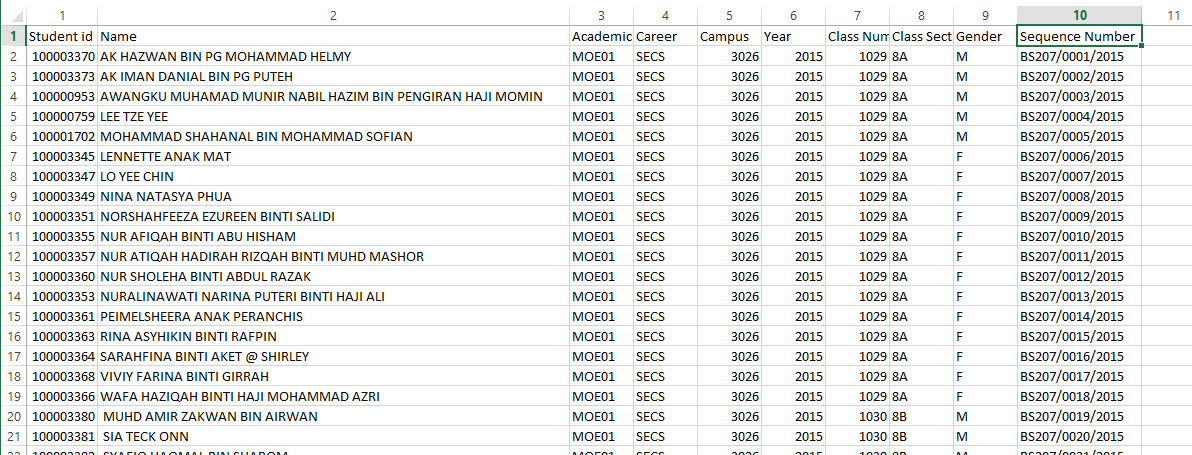 Overview
EX09: Track Statement of Entry Form
Description:
This Function allows the Roles below to Track  Collection of Statement of Entry Forms from Department of Examinations.
Granted Role: 
School Examination Secretary (Secondary and Sixth Forms)
Menu Path:
Academic Staff > Assessment and Exams > Exams > Track Statement of Entry Forms
How to use
Navigate to the Screen via Menu Path
Click Search for Existing Value
Choose Exam Type link
Select Exam Type link

Refer also to Online Help
Navigate
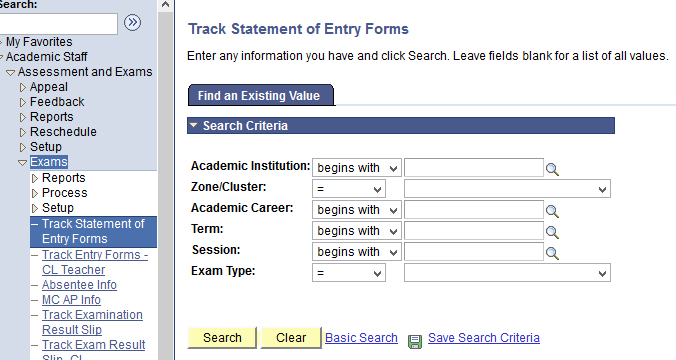 Navigation: Academic Staff > Assessment and Exams > Exam > Track Statement of Entry Forms
Click Search Button
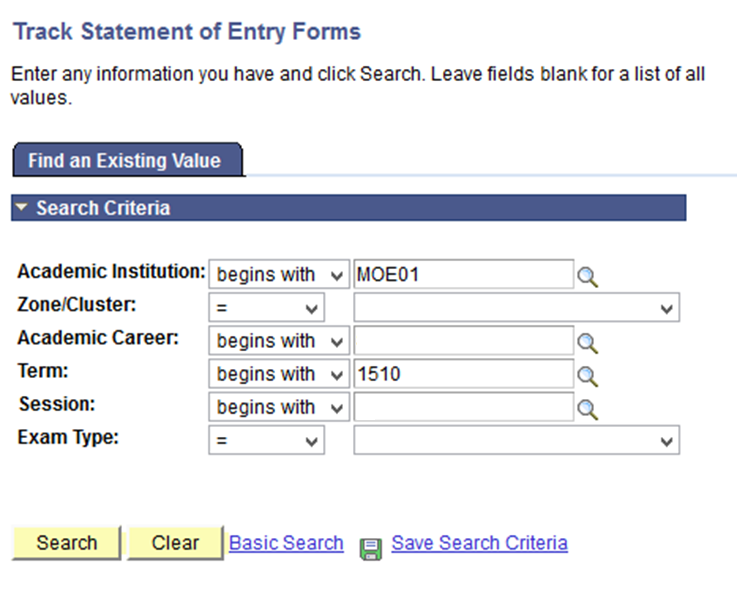 Select the Class Section
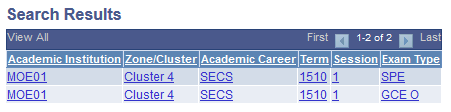 Fill in the Field
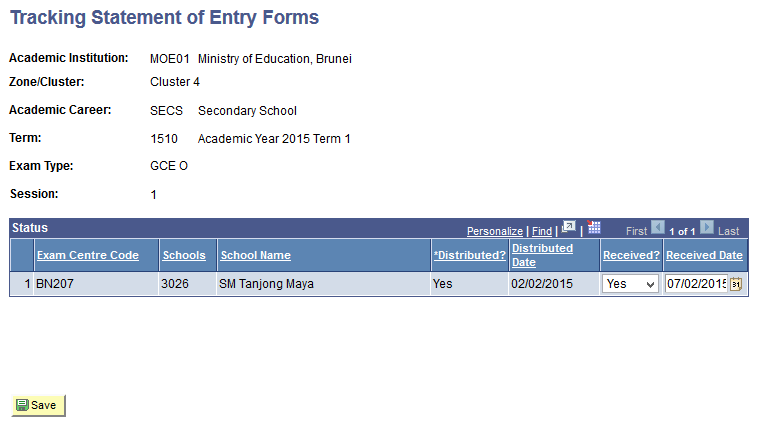 Click Save Button
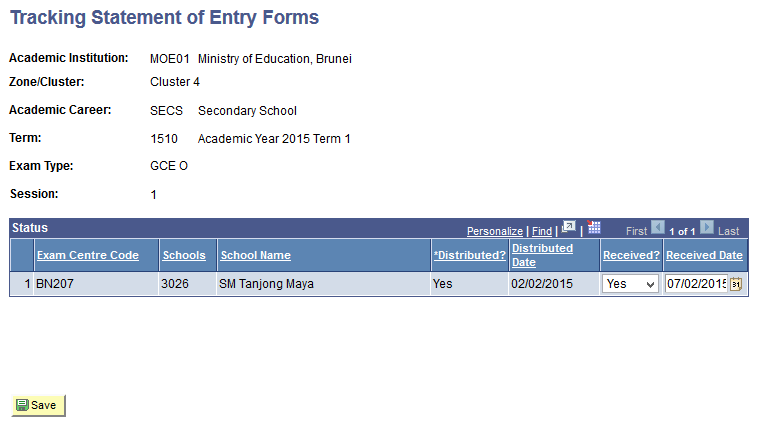 Overview
EX10: Track Examination Results Slip
Description:
This Function allows the Roles below to Track Collection of Examination Result Slips from Department of Examinations.
Granted Role: 
School Examination Secretary (All Careers)
Menu Path:
Academic Staff > Assessment and Exams > Exams > Track Examination Results Slip
How to use
Navigate to the Screen via Menu Path
Click Search for Existing Value
Select Class Section link
Click Class Section link

Refer also to Online Help
Navigate
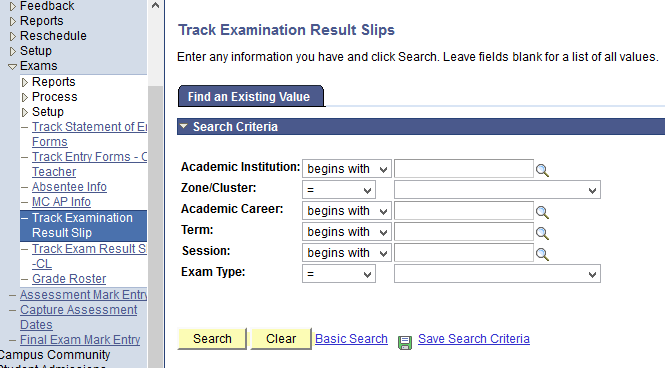 Navigation: Academic Staff > Assessment and Exams >Exams > Track Examination Result Slip
Click Search Button
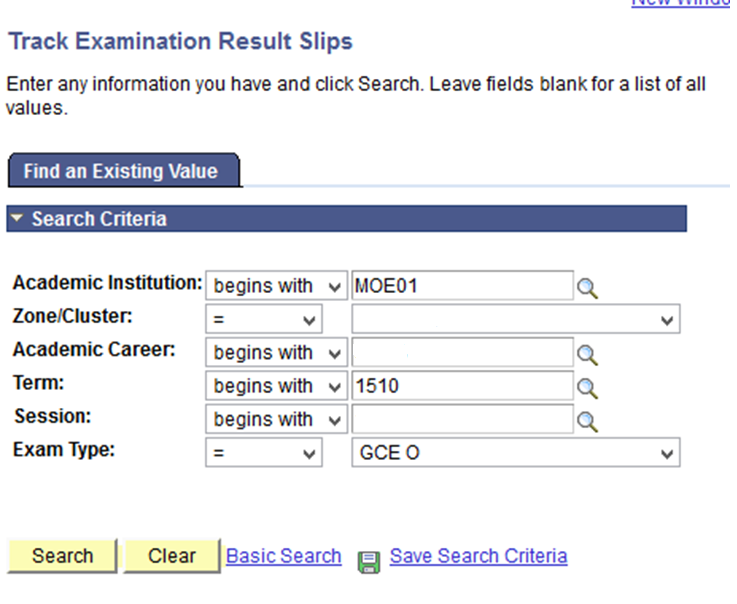 Select the result
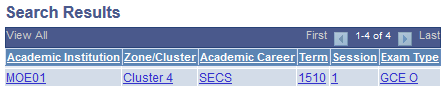 Fill in the Fields
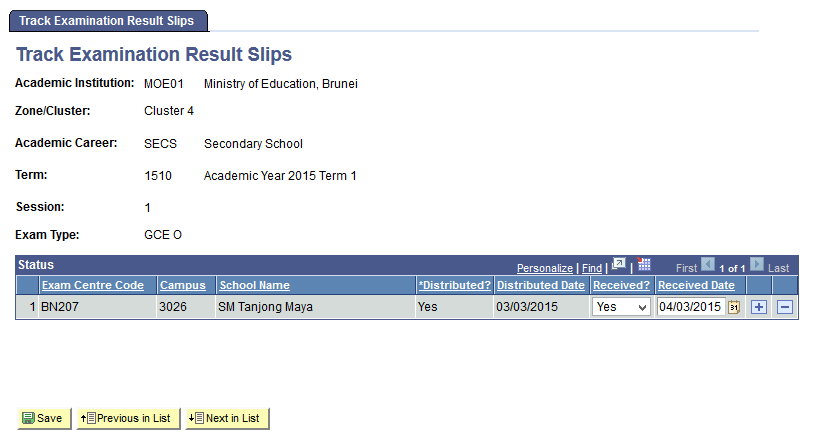 Click Save button
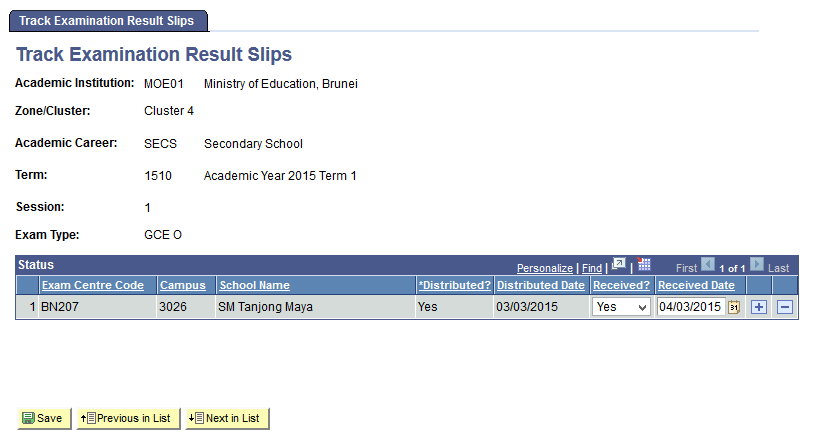 Overview
EX11 : Absentee Info
Description:
This Function allows the Roles below to track students who did not attend public examinations, e.g. PSR, GCE O, IGCSE, etc.
Granted Role: 
School Examination Secretary (All Careers)
Menu Path:
Academic Staff > Assessment and Exams > Exam > Absentee Info
How to use
Navigate to the Screen via Menu Path
Click Add a New Value Tab
Select the Student ID
Click the Student ID
5. Click Save Button


Refer also to Online Help
Navigate
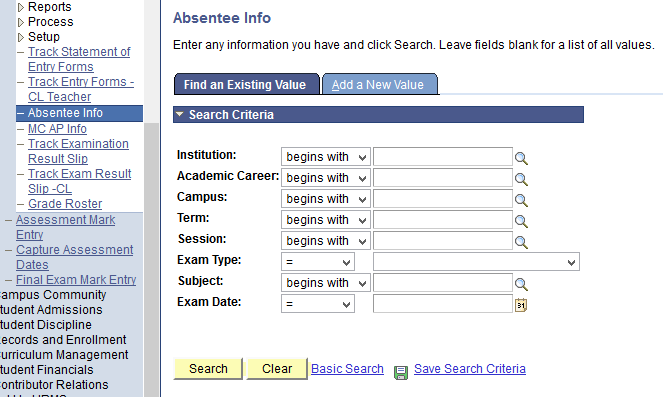 Navigation: Academic Staff > Assessment and Exams > Exams > Absentee Info
Click Add a New Value tab
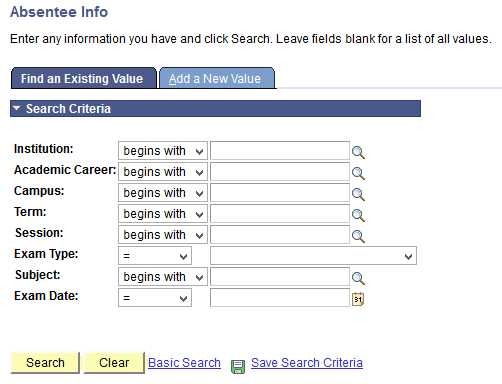 Click Add Button
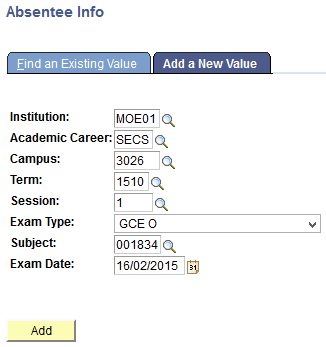 Fill in the Details
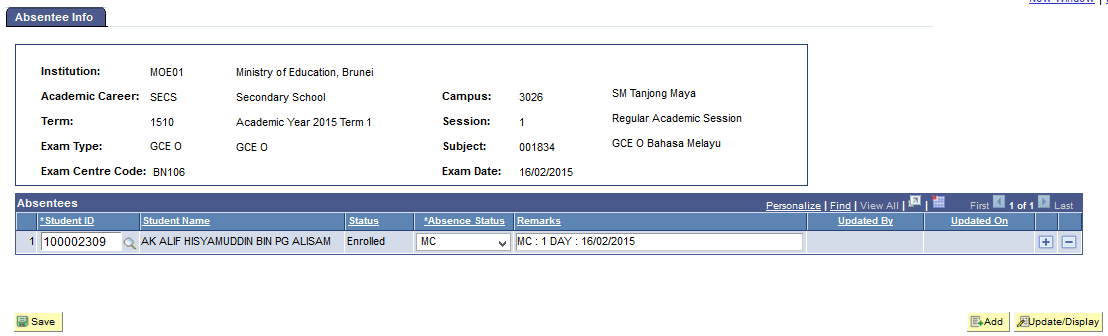 Click Save Button
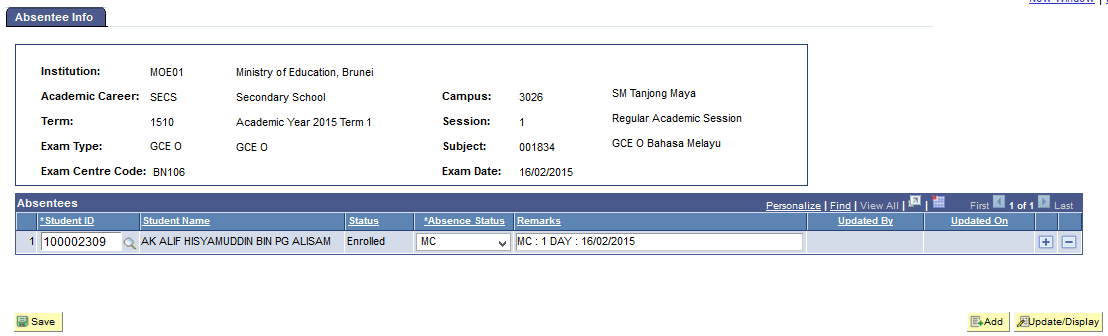 Updated By and Updated On
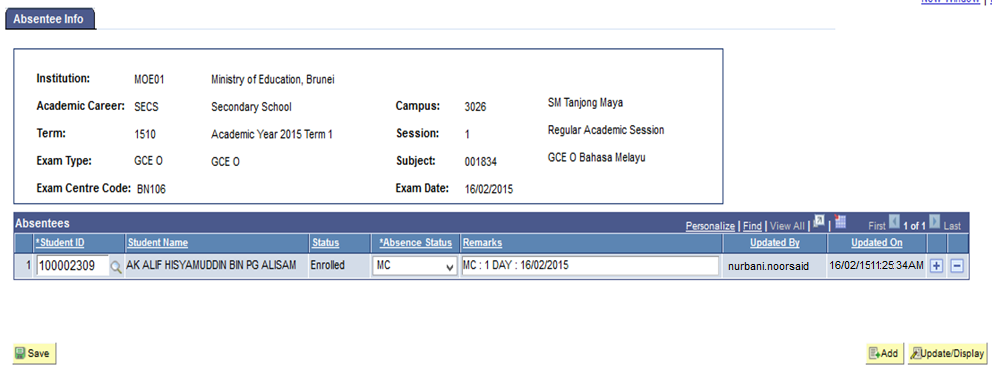 Examination Report
Overview
EX12:Verification Slip Report
Description:
This Function allows the Roles below to generate Verification Slips report.
Granted Role: 
School Examination Secretary (Primary Only)
Menu Path:
Academic Staff > Assessment and Exams > Exams > Report > Verification Slips
How to use
Navigate to the Screen via Menu Path
Click Add a New Value Tab
Enter Run Control ID
4. Click Add Button
Refer also to Online Help
Navigate
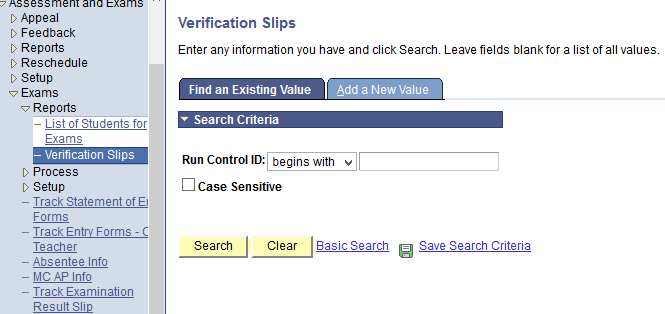 Navigation: Academic Staff > Assessment and Exams > Exam > Reports > Verification Slips
Click Add a New Value Tab
Enter Run Control ID
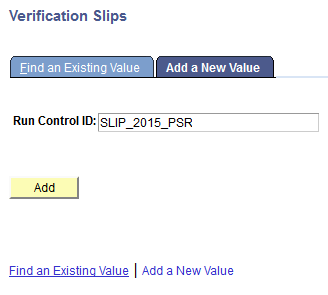 Enter a meaningful name for easy reference
Click Add Button
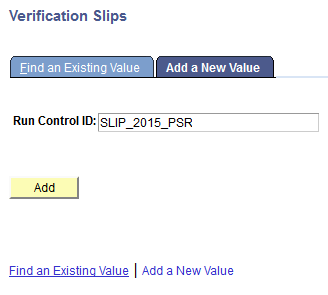 Select values via Lookup Button
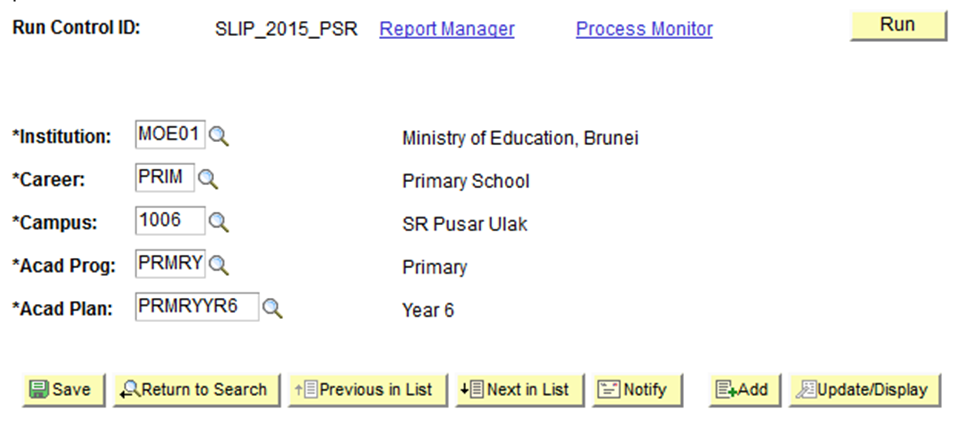 Click Run Button
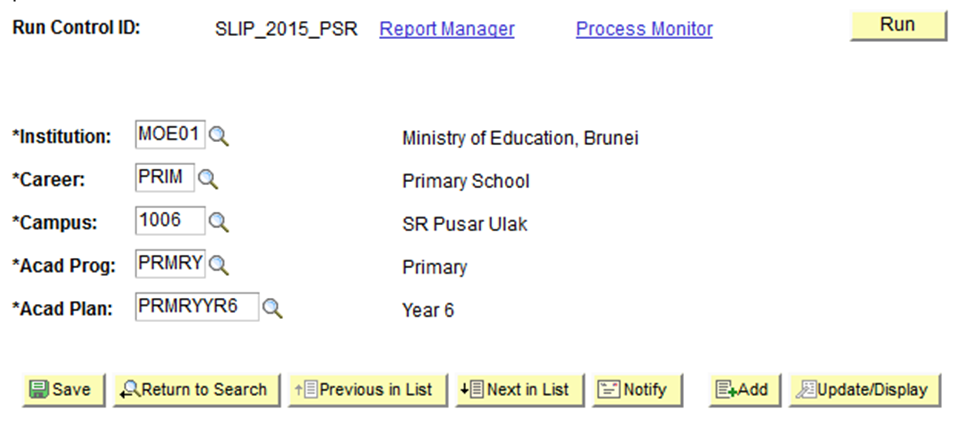 Click Ok Button
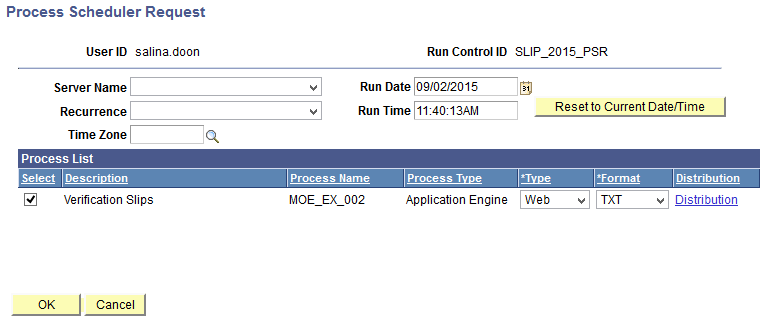 Click Process Monitor link
Keep track of Process Instance : 7453. It will help you to monitor the process in Process Monitor
Click Refresh Button
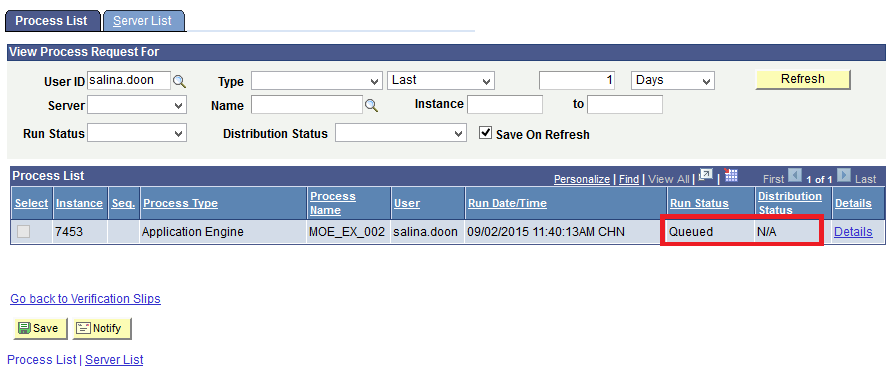 Click Refresh Button until the Run Status : Success And Distribution Status : Posted
Click Report Manager link
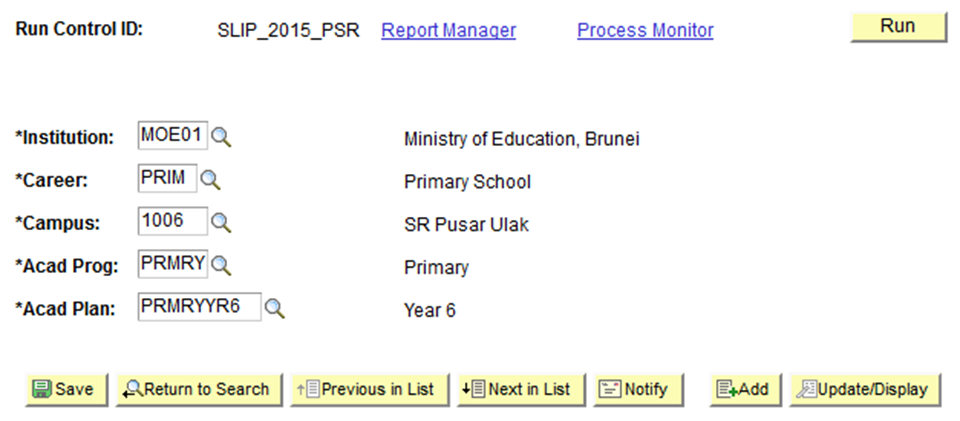 Click Administration Tab
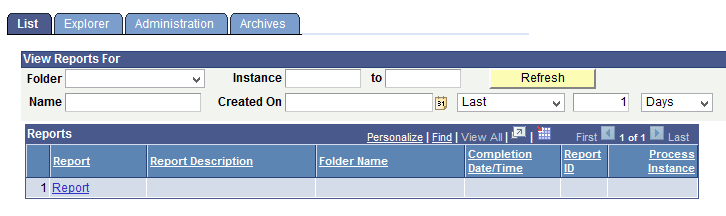 Click pdf. file
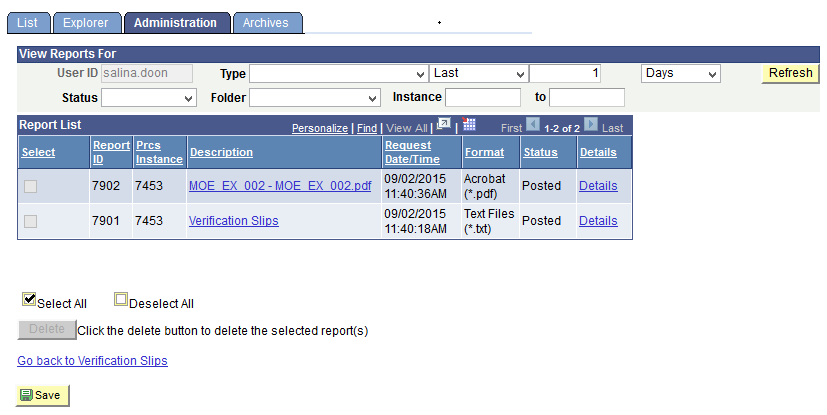 View the Results
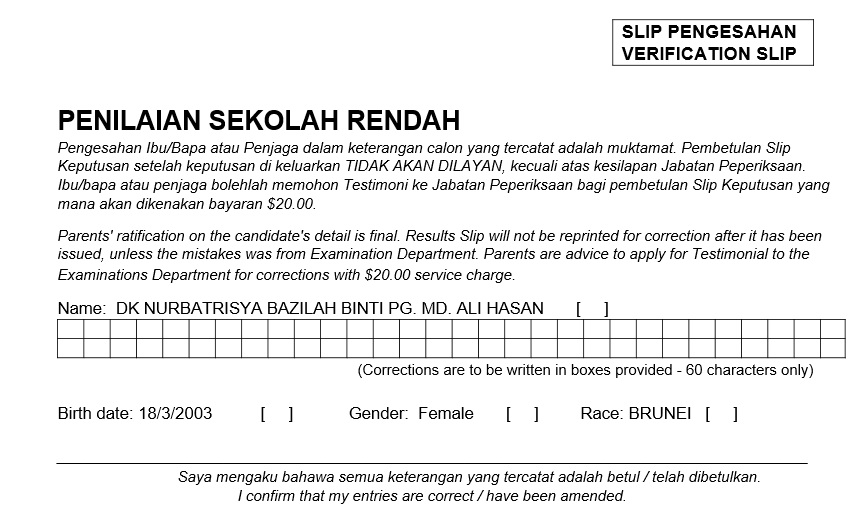 Overview
EX13: List of Students Registered for Public Examination Report
Description:
This Function allows the Roles below to List of Students Registered for public examination.
Granted Role: 
School Examination Secretary (Secondary and Sixth Forms)
Menu Path:
Academic Staff > Assessment and Exams > Exams > Report > List of Students for Exams
How to use
Navigate to the Screen via Menu Path
Click Add a New Value
Enter Run Control ID
4. Click Add Button
Refer also to Online Help
Navigate
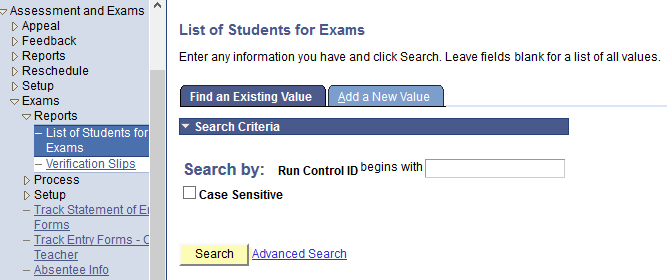 Navigation: Academic Staff > Assessment and Exams > Exam > Reports > List of Students for Exams
Click Add a New Value Tab
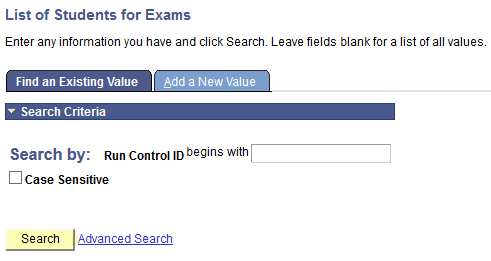 Enter Run Control ID
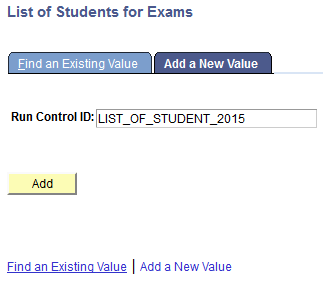 Enter a meaningful name for easy reference
Click Add Button
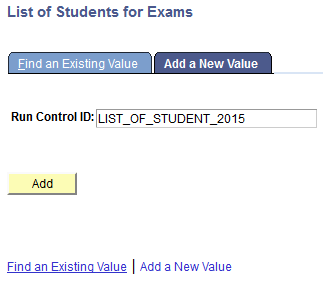 Fill in the Details
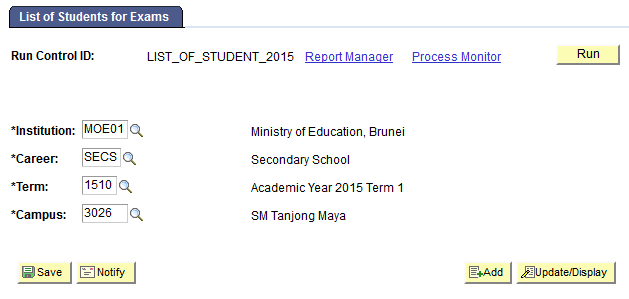 Click Run Button
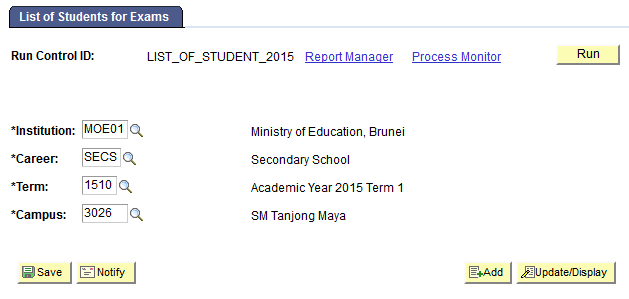 Click OK Button
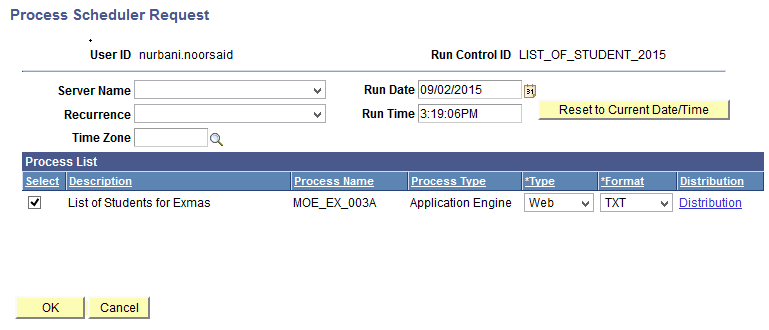 Click Process Monitor
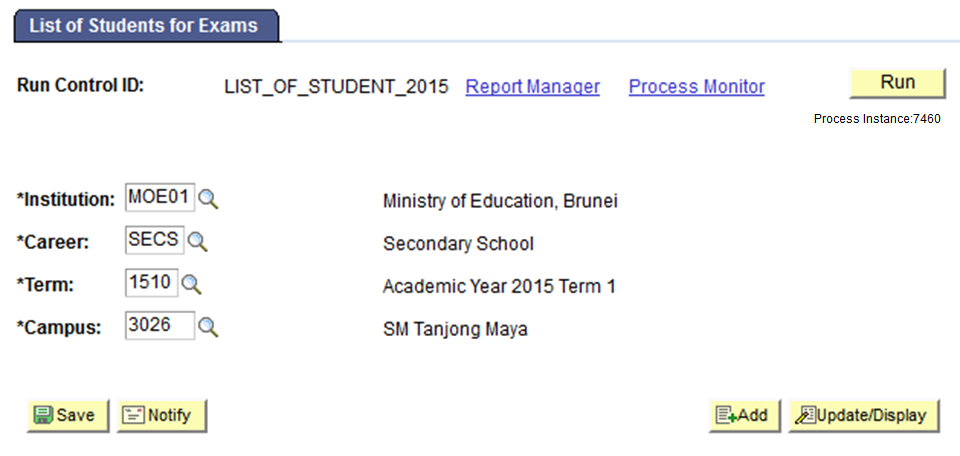 Keep track of Process Instance : 7460. It will help you to monitor the process in Process Monitor
Click Refresh Button
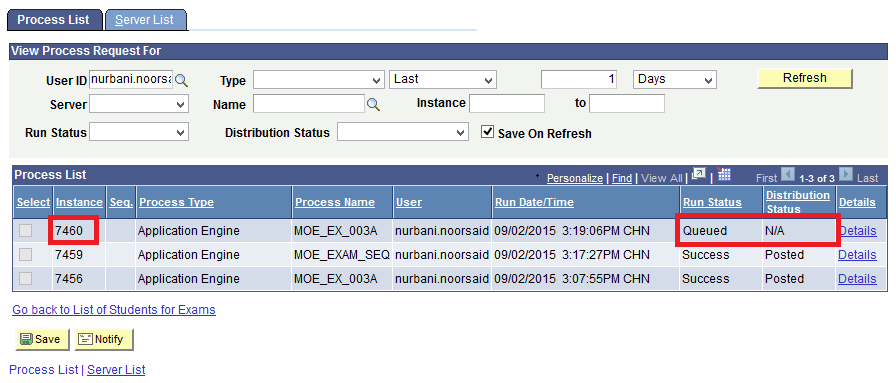 Click Refresh Button until the Run Status : Success And Distribution Status : Posted
Click Go back to List of Students for Exams
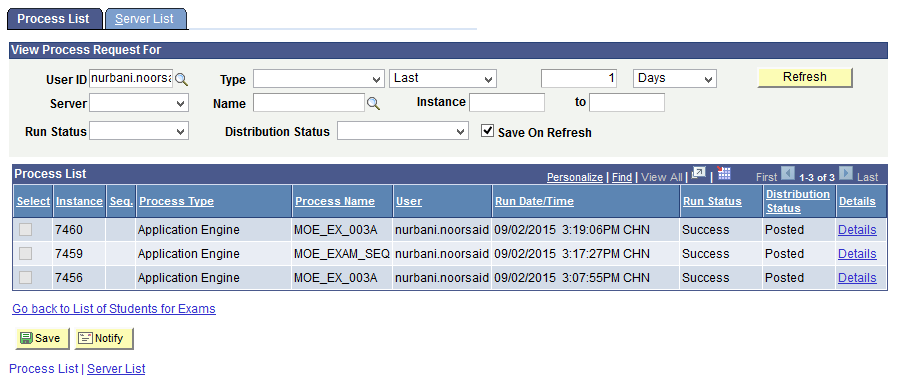 Click Report Manager
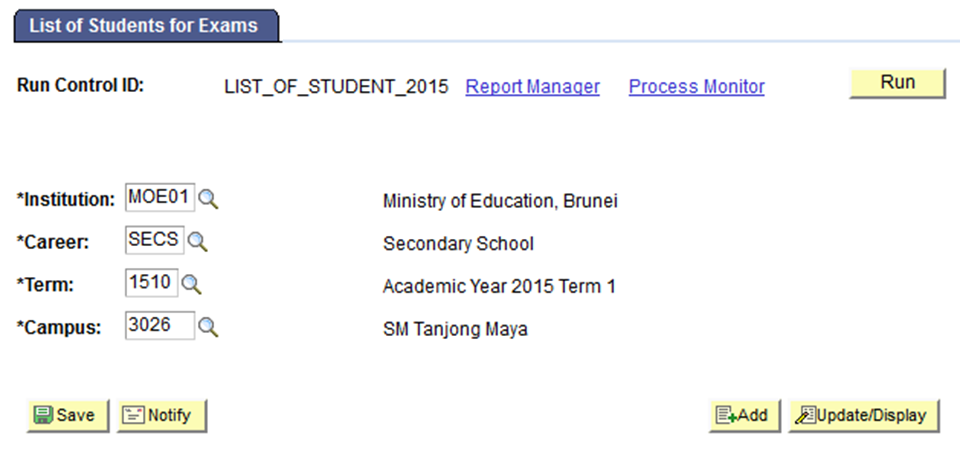 Click Administration Tab
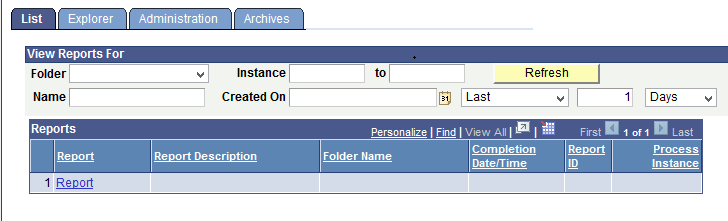 Click .xlsx File
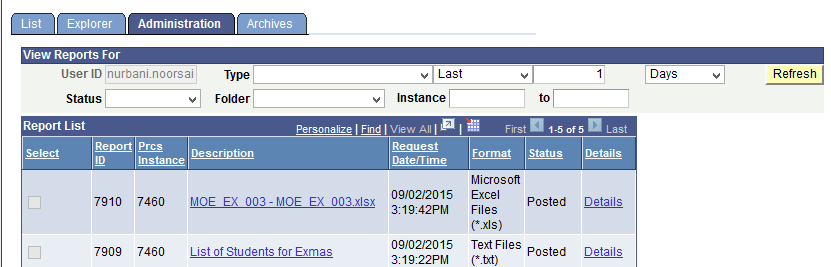 Click .xlsx file
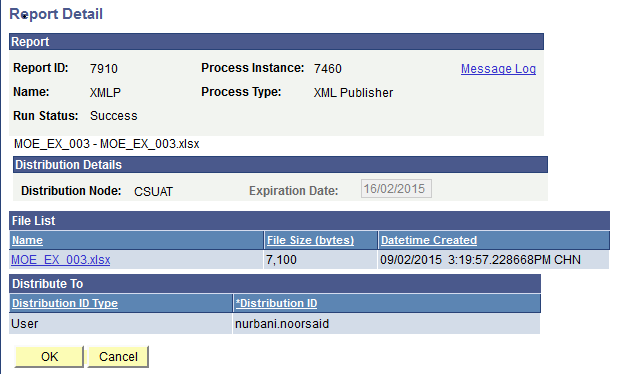 View the Results
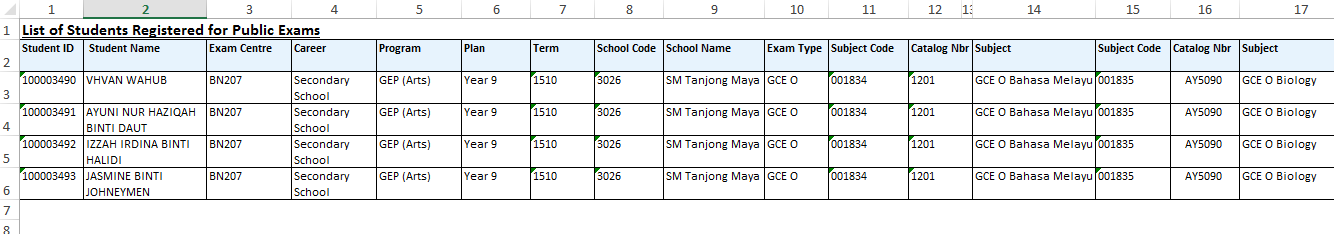 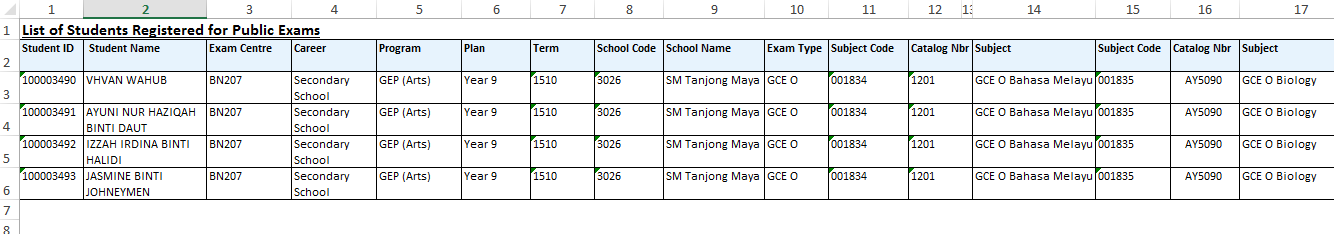 Overview
EX14 : List of Students Issued with SoE Forms Report
Description:
This Function allows the Roles below to view List of Students issued with Statement of Entry (SoE) Forms Report
Granted Role: 
School Examination Secretary (All Careers)
Menu Path:
Reporting Tools > Query > Query Viewer
How to use
Navigate to the Screen via Menu Path
Enter Query Name
Click the Search Button


Refer also to Online Help
Navigate
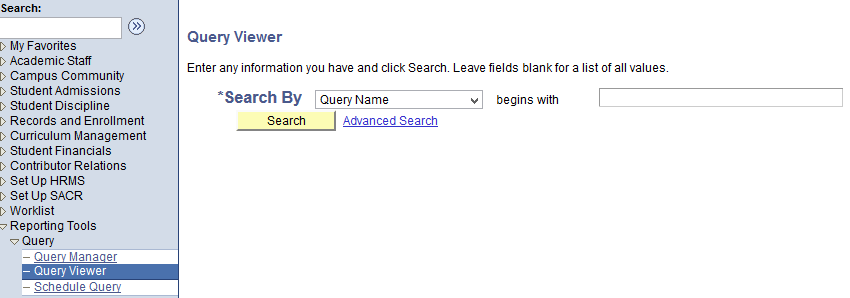 Navigation: Reporting Tools > Query > Query Viewer
Enter Query Name
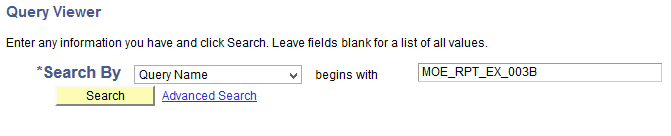 Click Search Button
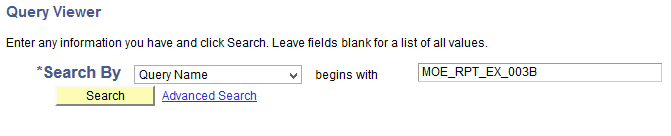 Click HTML Link
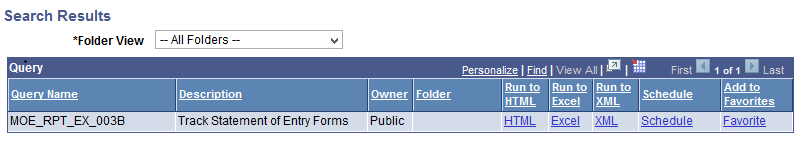 Fill in the Details
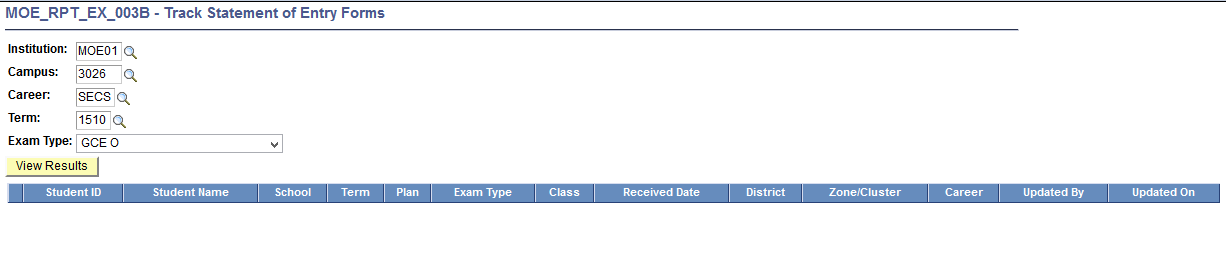 Click View Results button
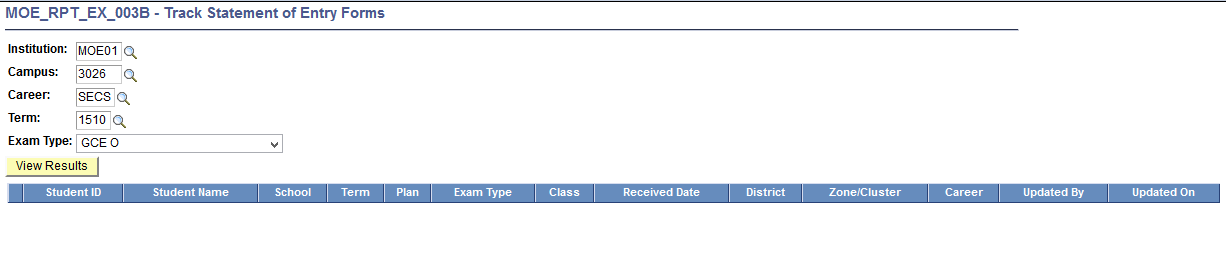 View the Results
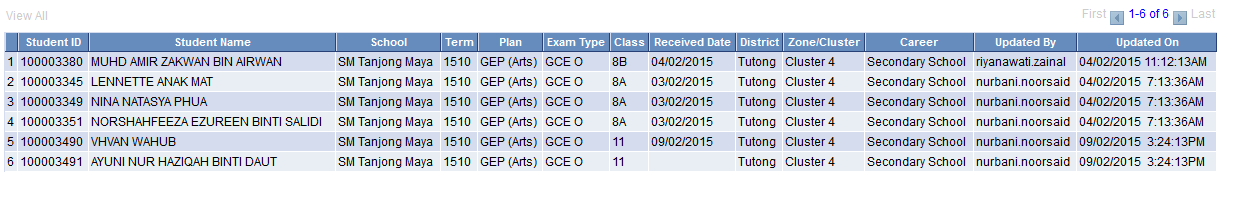 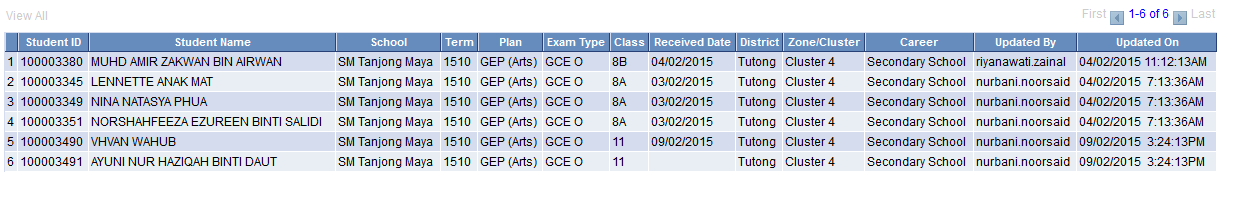 Overview
EX15: List of Absentees from Public Examination Report
Description:
This Function allows the Roles below to view List of Absentees from a specific public examination. 
Granted Role: 
School Examination Secretary (All Careers)
Menu Path:
Reporting Tools > Query > Query Viewer
How to use
Navigate to the Screen via Menu Path
Enter Query Name
Click the Search Button


Refer also to Online Help
Navigate
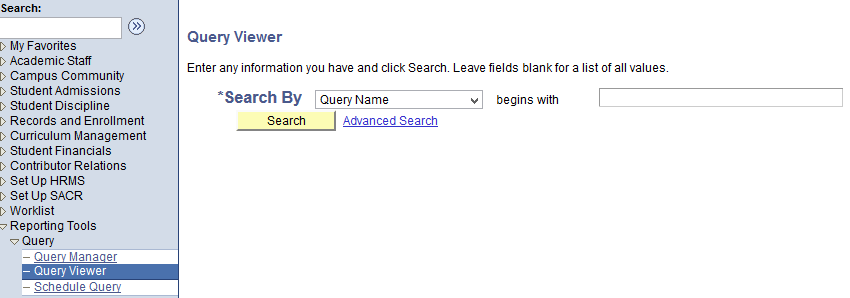 Navigation: Reporting Tools > Query > Query Viewer
Enter Query Name
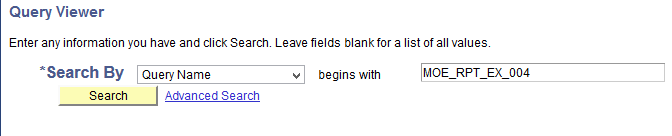 Click Search Button
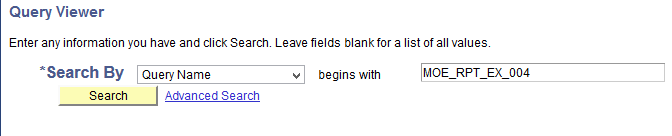 Fill in the details
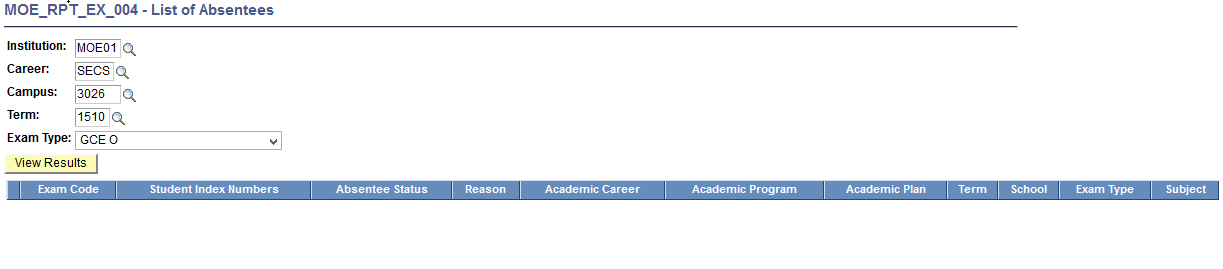 Click View Results button
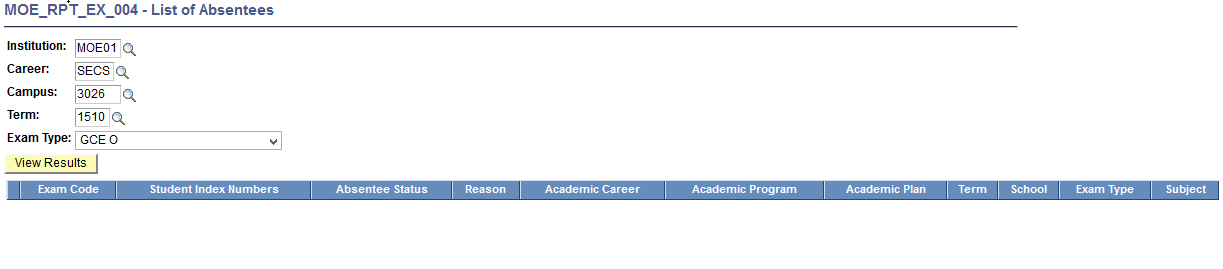 View Results
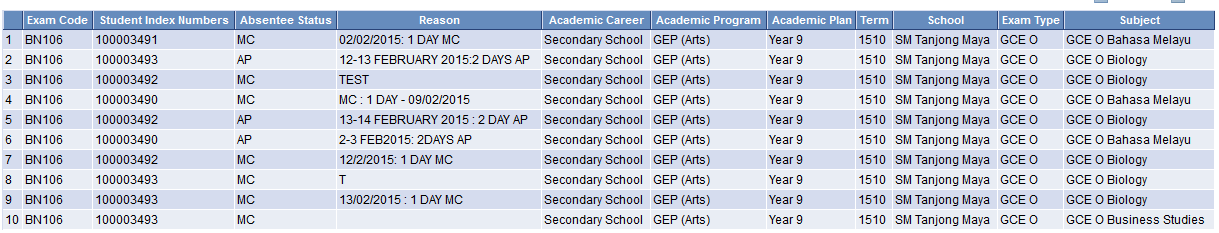 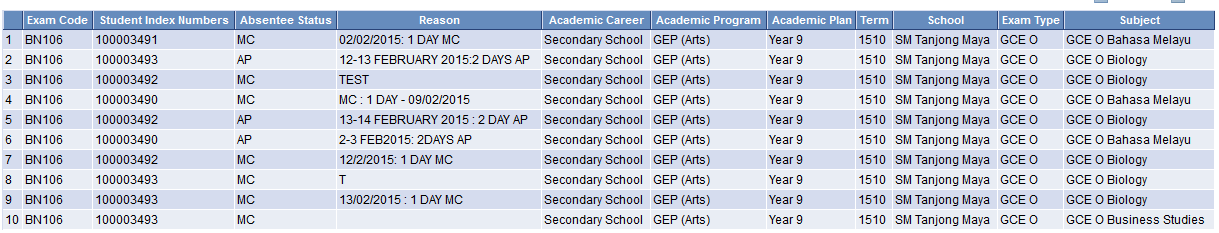 End of Presentation
Thank You
